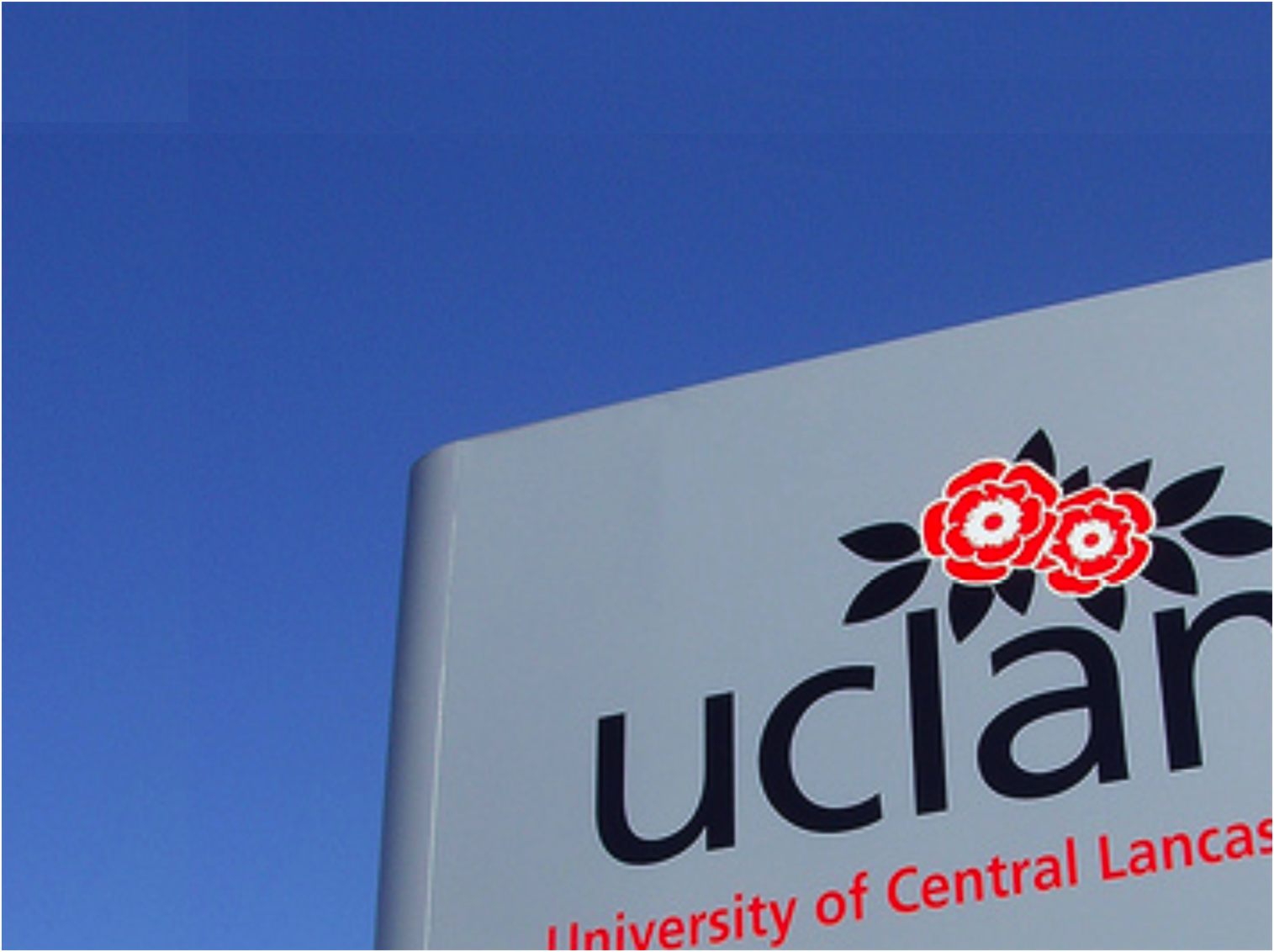 Embedding Open Access: an advocacy perspective
May 2016
Rachel Westerbeek
Open Access Support and Advocacy Officer
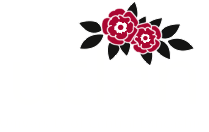 Embedding Open Access: an advocacy perspective
Context: Open Access at UCLan
What has worked so far?
Next steps
Open Scholarship Team at UCLan
Research Office
Open Scholarship Team
Repository Manager
Repository Administrator (vacant)
Research Data Manager
Open Access Advocates x 3
= 6.0 FTE
What are we Advocating?
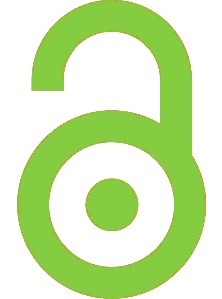 Green Open Access route
‘Semi-mediated’ deposit process
Researchers upload publications/ data to our institutional repositories with the majority of the metadata
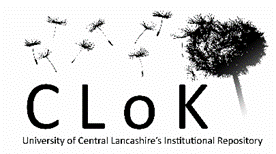 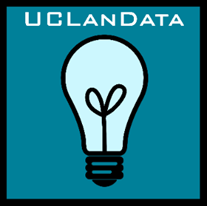 What are we Advocating?
Dependent on researcher engagement
Communication of what to do, how to do it, why, and what the benefits are
for researchers
for research communities
for the institution
Requires large-scale changes in culture and practice
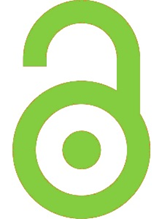 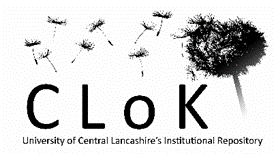 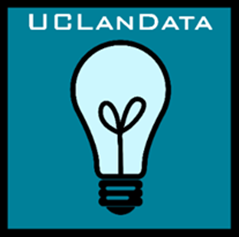 Embedding Open Scholarship Culture and Practice at UCLan
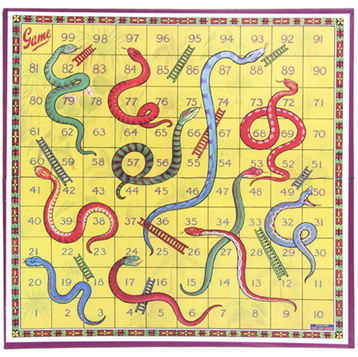 Know your snakes

Identify your ladders
Embedding Open Scholarship Culture and Practice at UCLan – What’s Working?
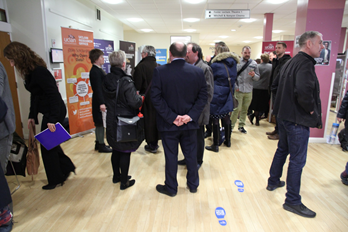 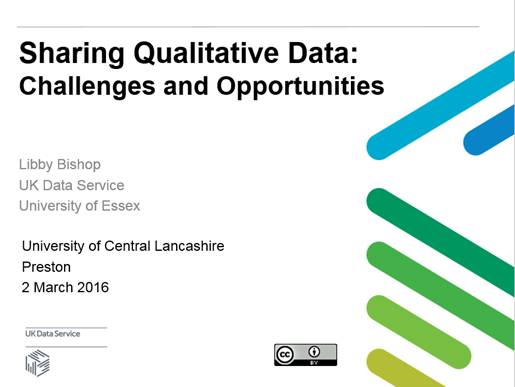 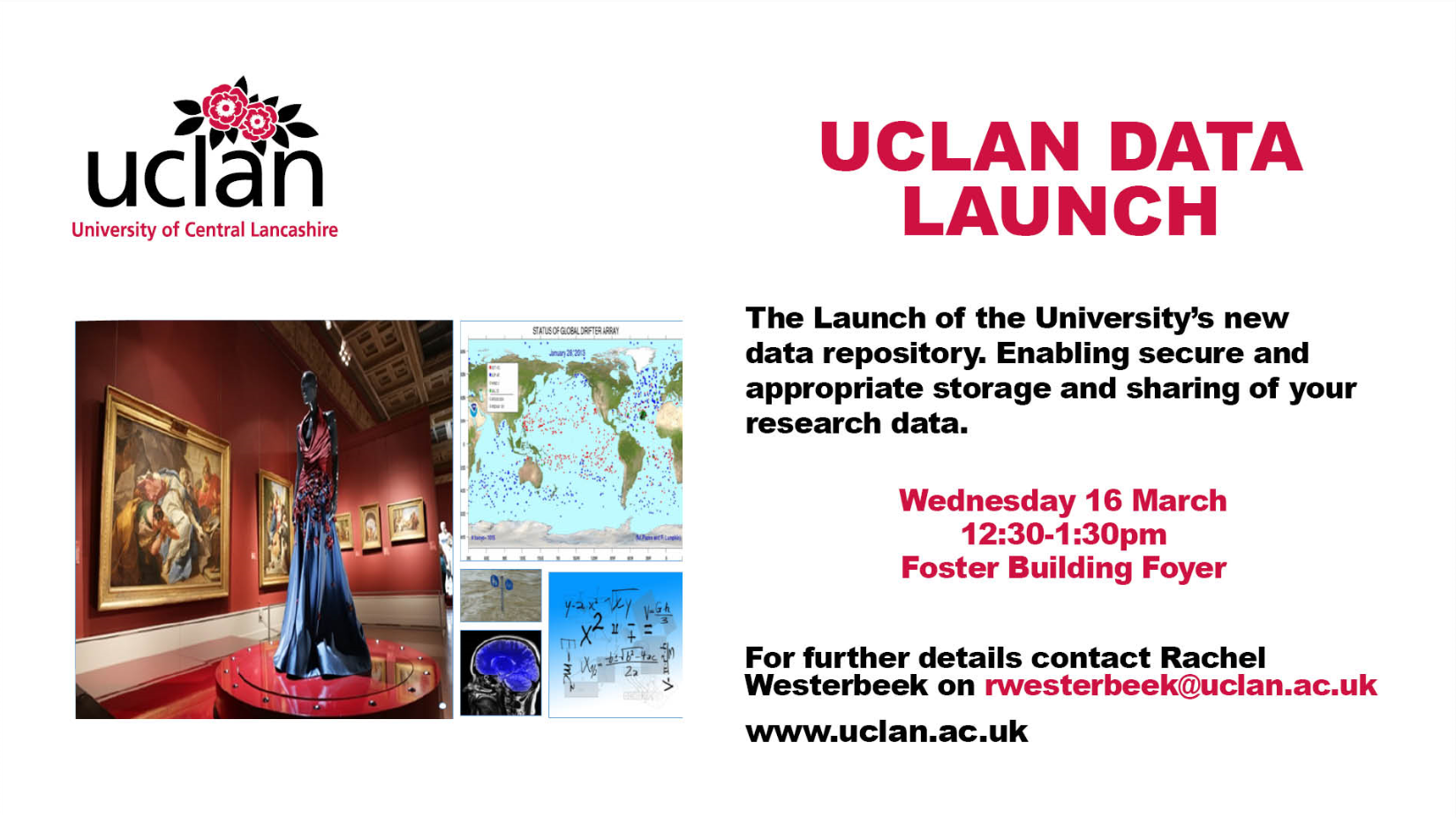 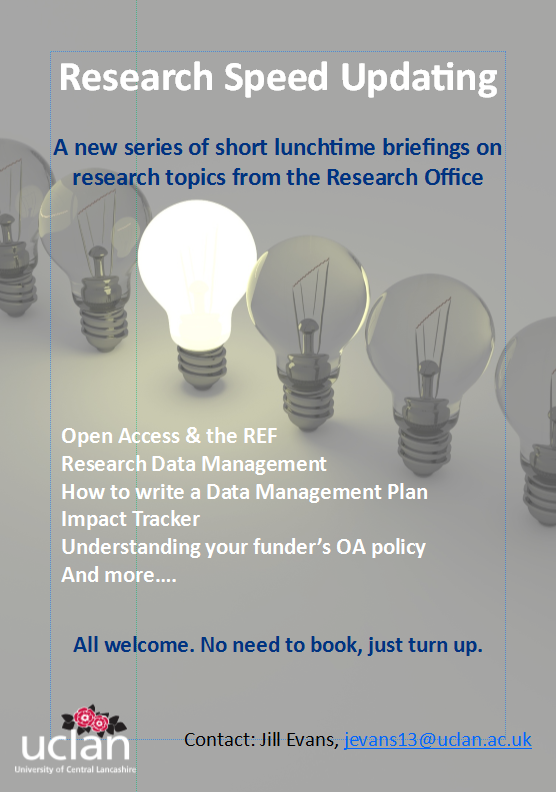 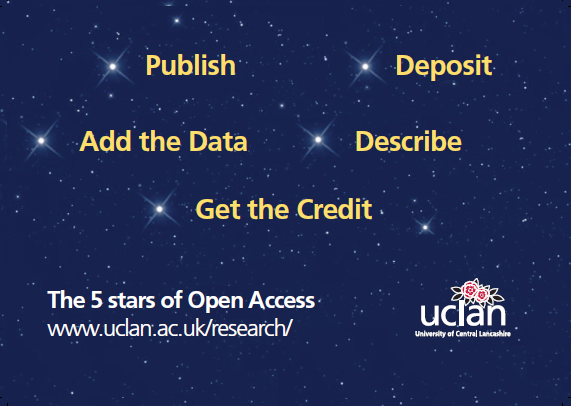 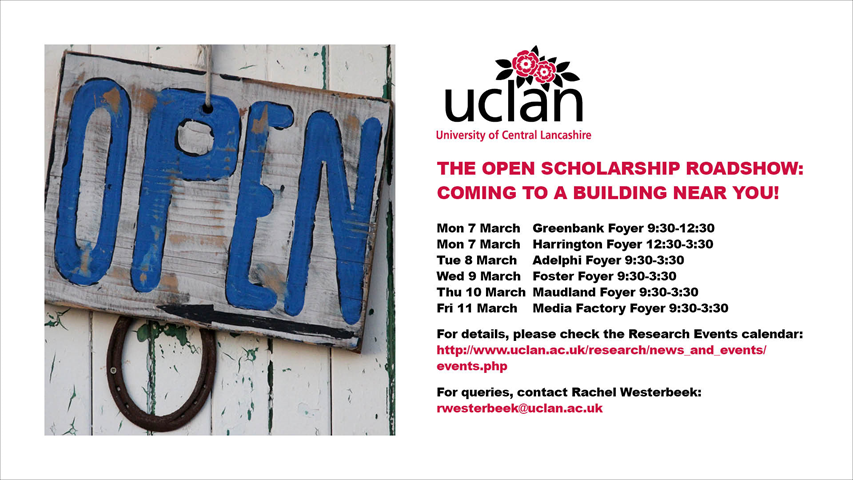 No.1 Get Out There
Don’t wait for your ship to come to you, row out and meet it
No.1 Get Out There
Open Scholarship Roadshow:

Five days, six foyers, 200+ staff
No.2 Value of External Speakers
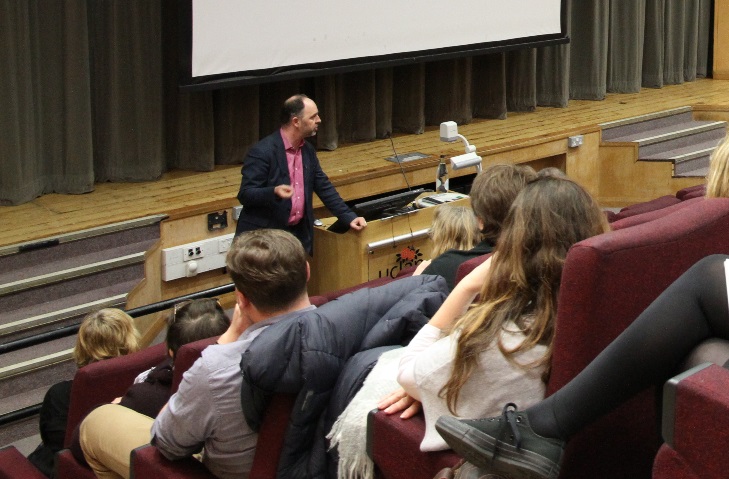 A prophet is not always recognised in her own country

External speakers support your message
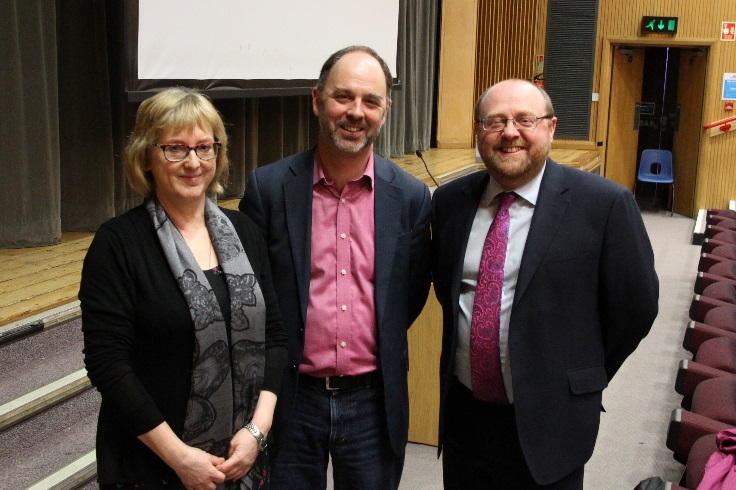 No.2 Value of External Speakers
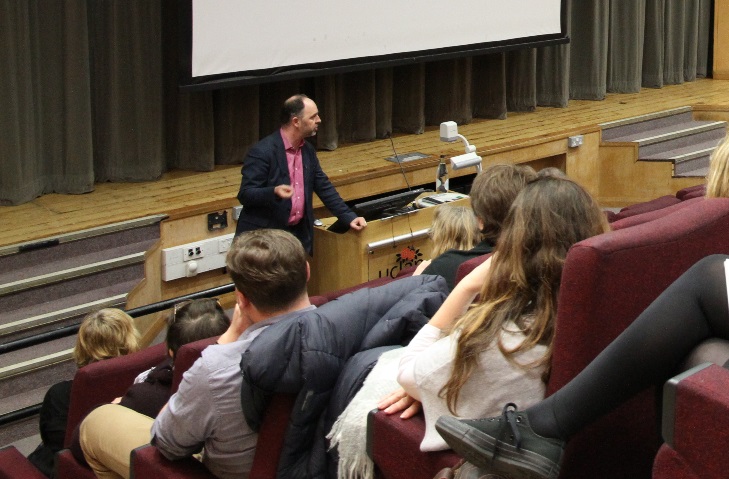 Cameron Neylon

Why Open Access? Beyond the Who, What and How.

https://vls.uclan.ac.uk/Play/12538
      @UCLanOpenAccess
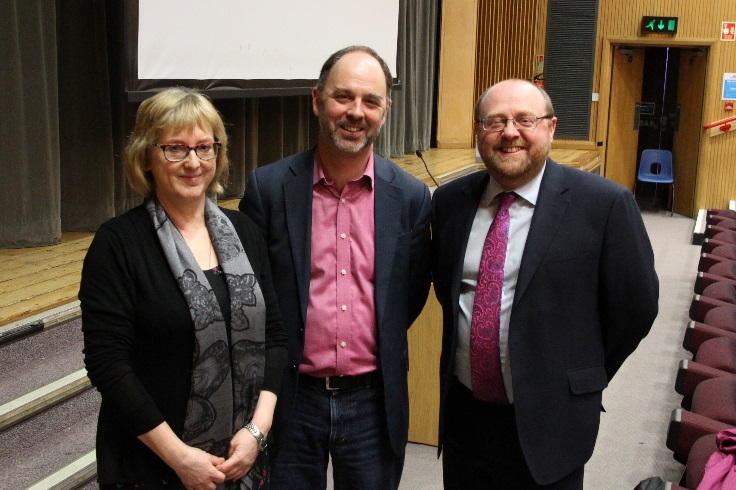 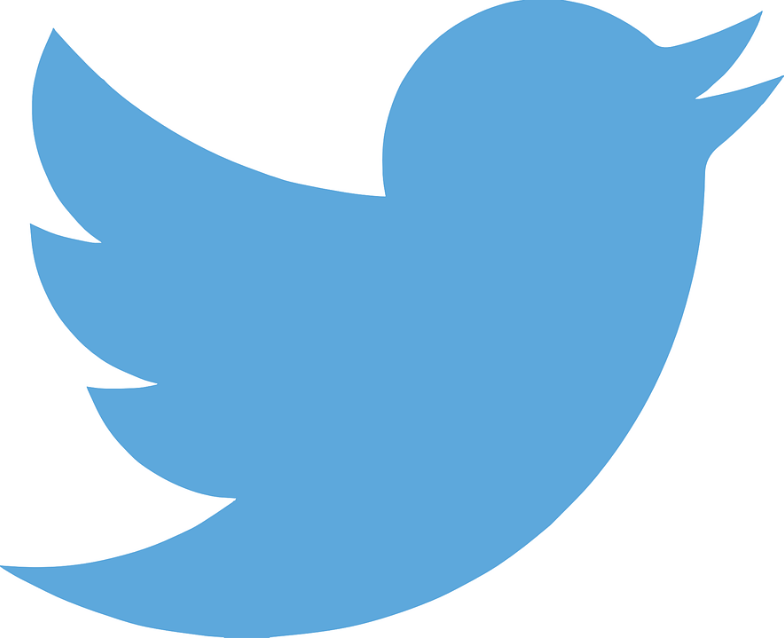 No.3 Discover Networks, Build Networks
Cultivate interest anywhere and everywhere you find it
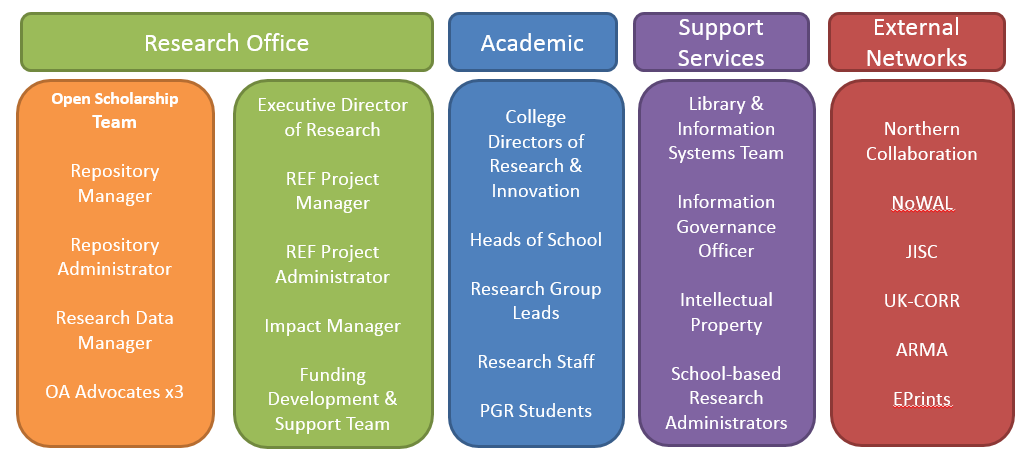 No.3 Discover Networks, Build Networks
Champions, known networks, unknown networks
Support Services
External Networks
Research Office
Academic
Open Scholarship Team

Repository Manager

Repository 
Administrator

Research Data Manager

OA Advocates x3
Library & Information Systems Team

Information Governance Officer

Intellectual Property

School-based Research Administrators
Northern Collaboration

NoWAL

JISC

UK-CORR

ARMA

EPrints
Executive Director of Research

REF Project Manager

Impact Manager

Funding Development & Support Team

Research Development & Support
College Directors of Research & Innovation

Heads of School

Research Group Leads

Research Staff

PGR Students
No.4 Sell the Benefits
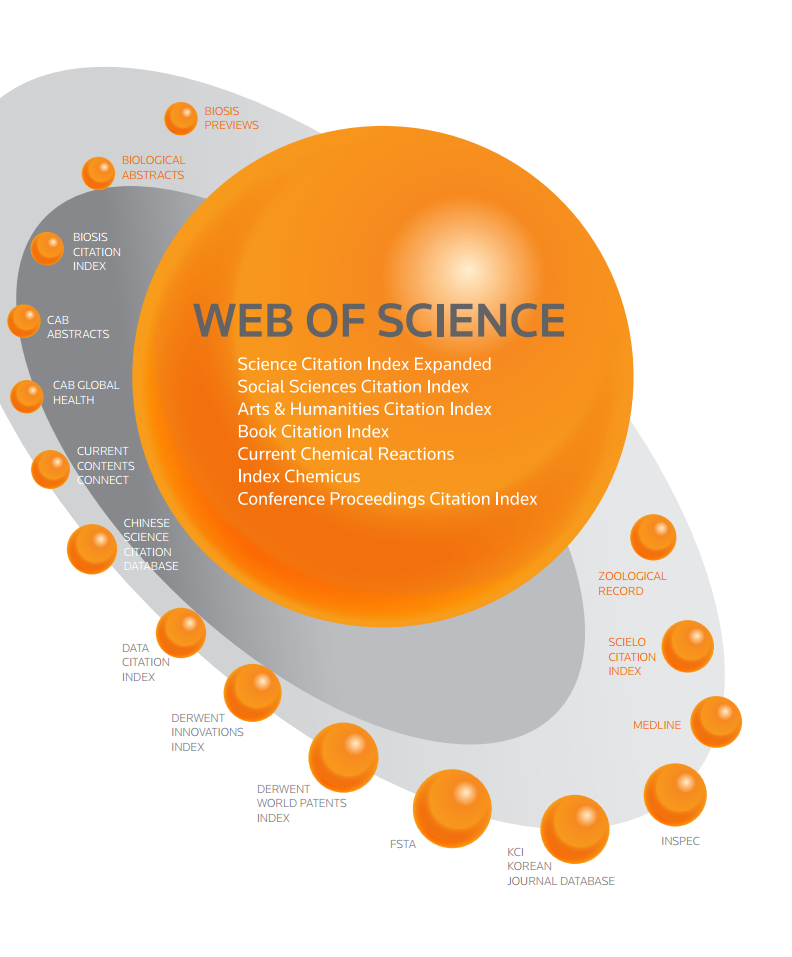 Sell the benefits, don’t just focus on compliance
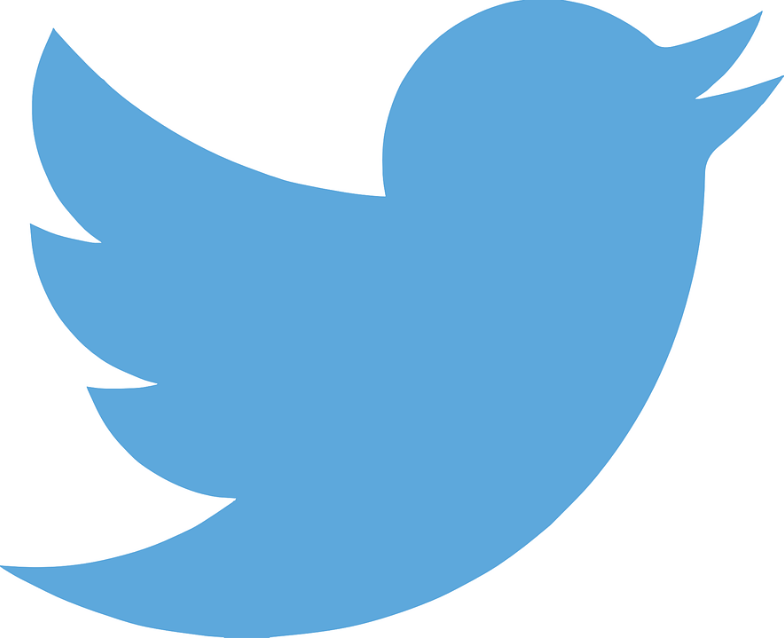 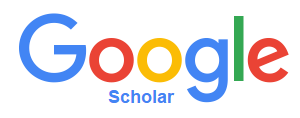 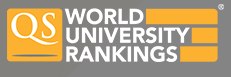 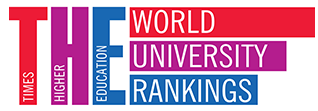 No.4 Sell the Benefits
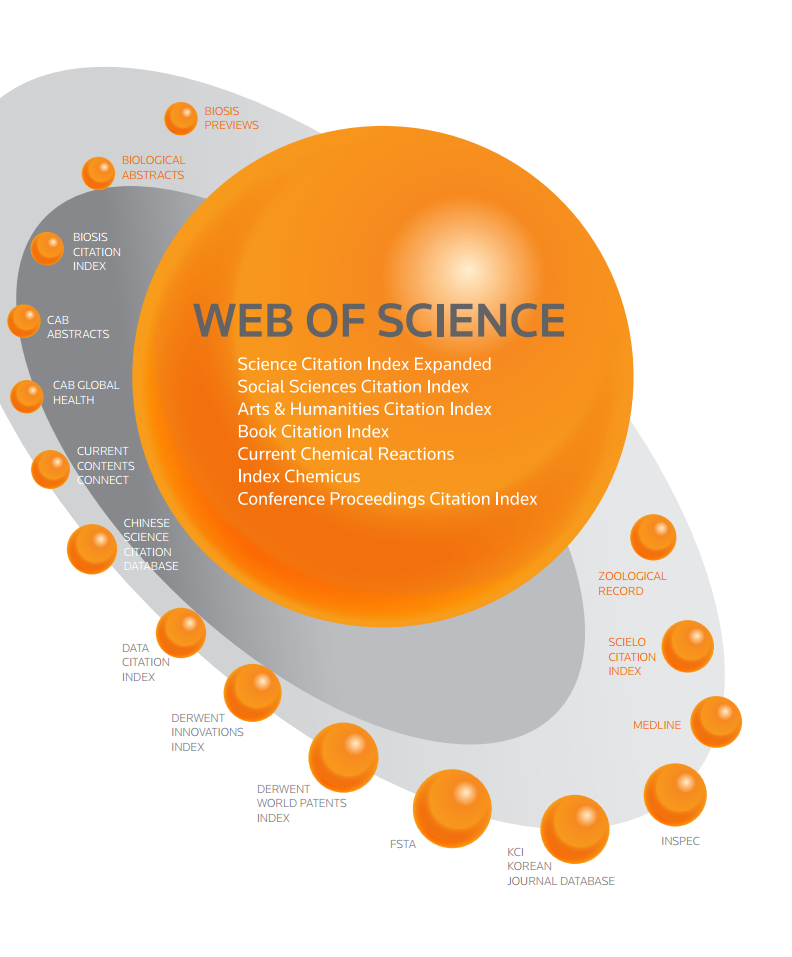 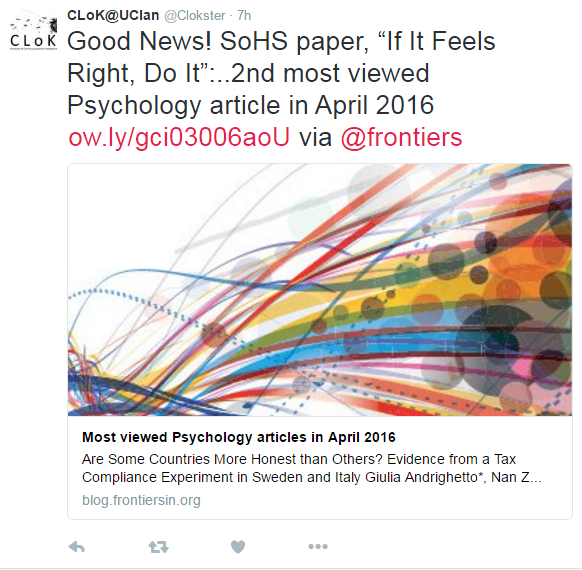 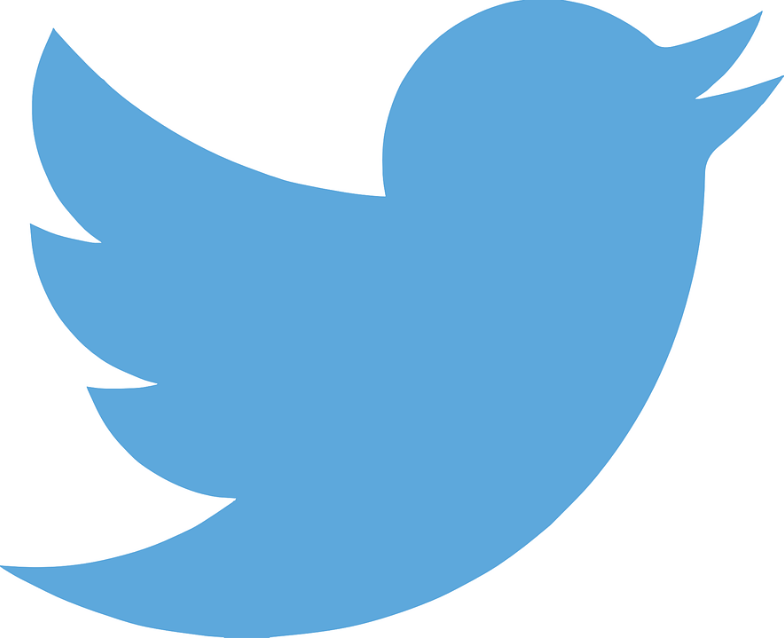 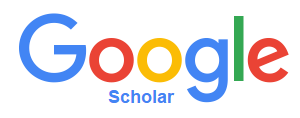 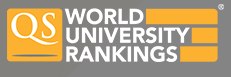 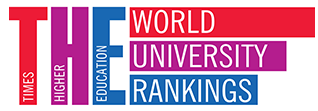 No.5 Don’t Lose Sight of the ‘Why’
Don’t lose sight of the ‘Why’
Institution for the Diffusion of Useful Knowledge
No.5 Don’t Lose Sight of the ‘Why’
‘Why’ is a powerful advocacy tool
Institution for the Diffusion of Useful Knowledge, Preston
[Speaker Notes: The ‘why’ can be a powerful advocacy tool
The ‘why’ can help unstick a conversation that has been stalled by how’s and what’s and who’s]
Next Steps
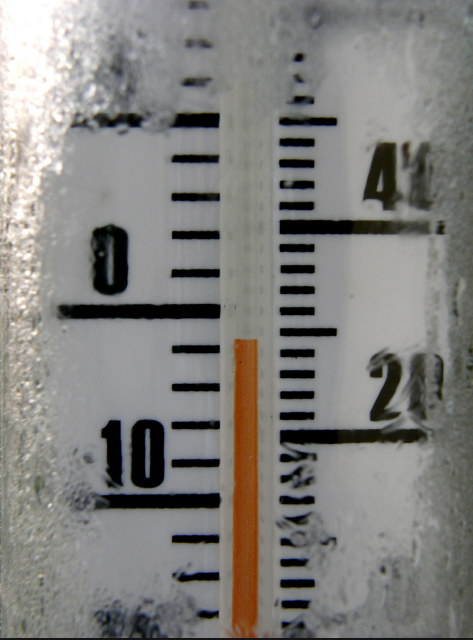 Reassess the baseline, take the temperature
[Speaker Notes: C]
Next Steps
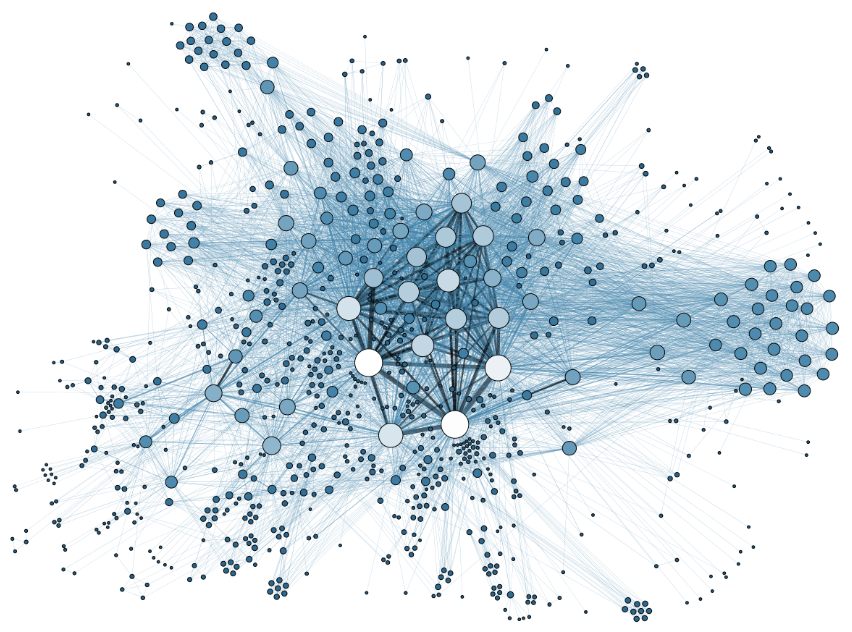 Build networks
Next Steps
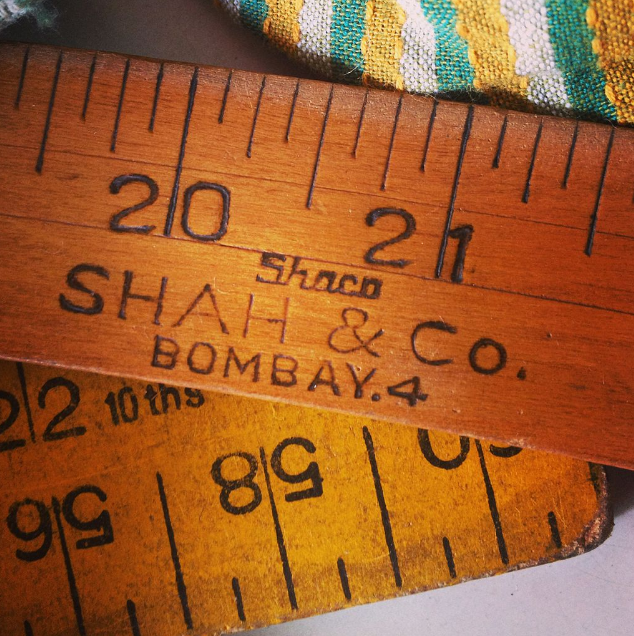 Measure the impact of advocacy activities, and do more of what works
Thank you
rwesterbeek@uclan.ac.uk

@UCLanOpenAccess
Institution for the Diffusion of Useful Knowledge, Preston